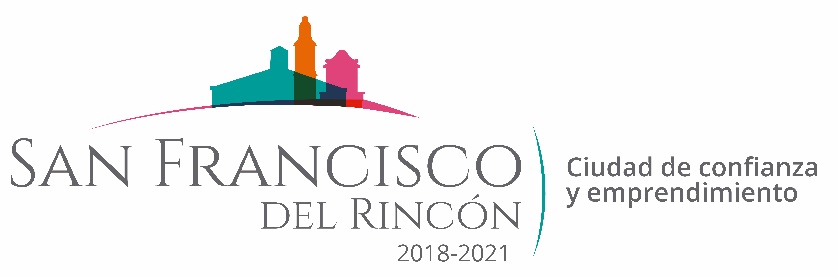 REPORTE MES DE ABRIL 
MAQUINARIA
RENIVELACION EN LA COMUNIDAD PLAN LIBERTADOR
FECHA TERMINO
CANTIDAD
UNIDAD
CONCEPTO
FECHA INICIO
M2
M2
3,550
3,475
21/04/2020
22/04/2020
CAMINO SACA COSECHAS
CALLE SIN NOMBRE
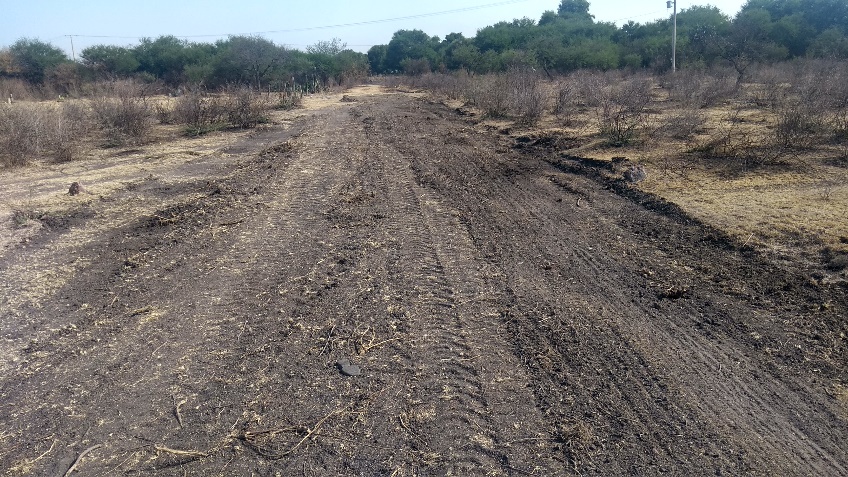 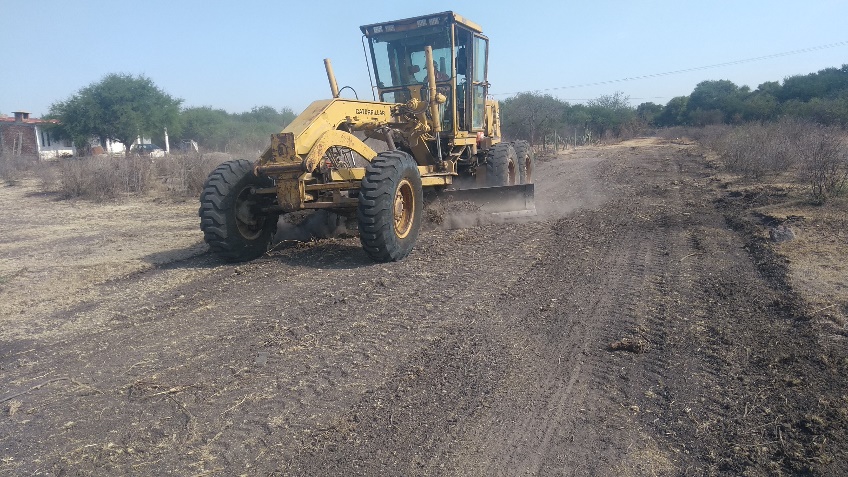 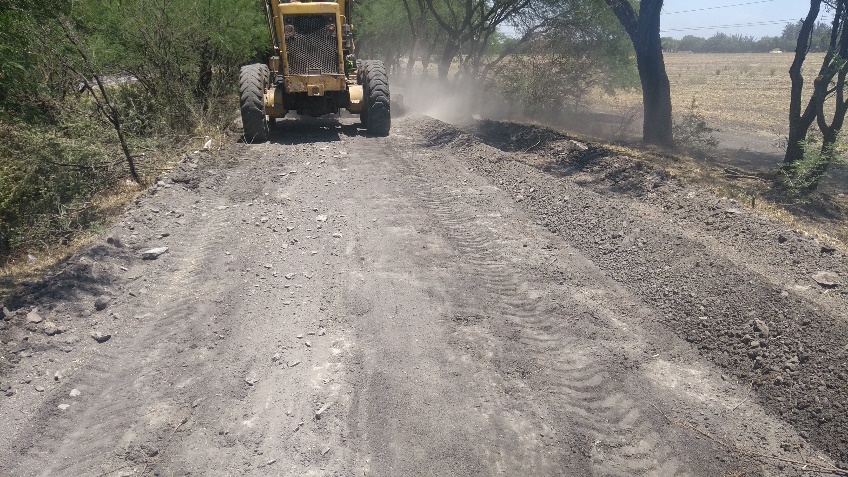 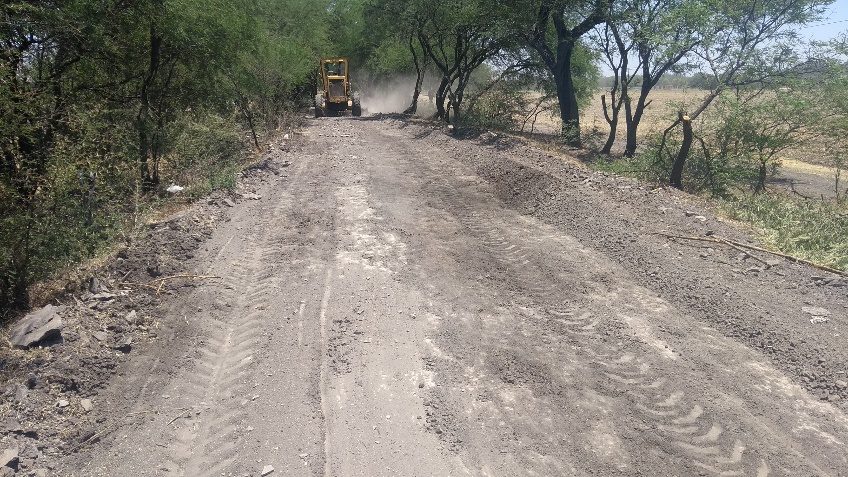 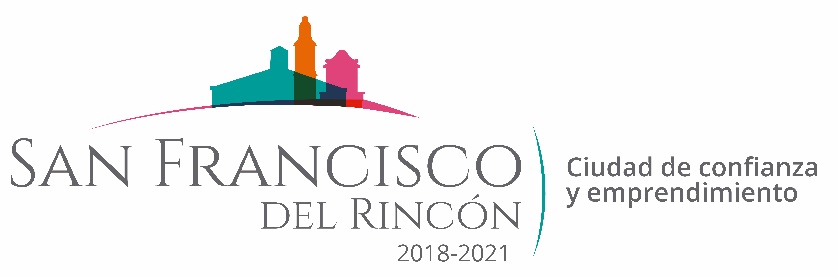 REPORTE MES DE ABRIL MAQUINARIA
TRABAJOS EN LA COMUNIDAD DE SAN CRISTOBAL
CONCEPTO
FECHA INICIO
FECHA TERMINO
COLOCAR TUBOS  PARA PASO DE MAQUINARIA EN 
TIERRAS DE CULTIVO
23/04/2020
23/04/2020
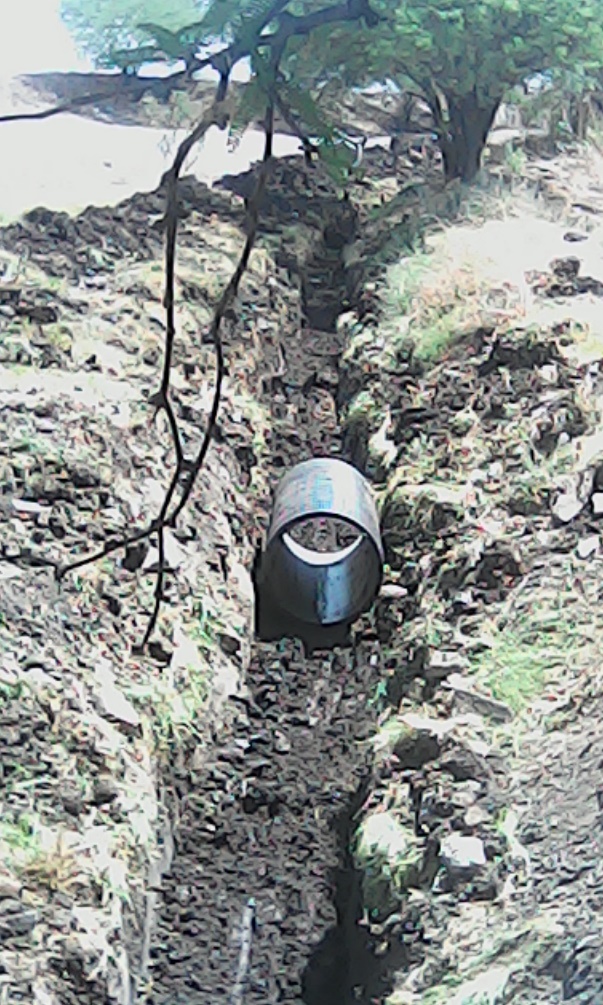 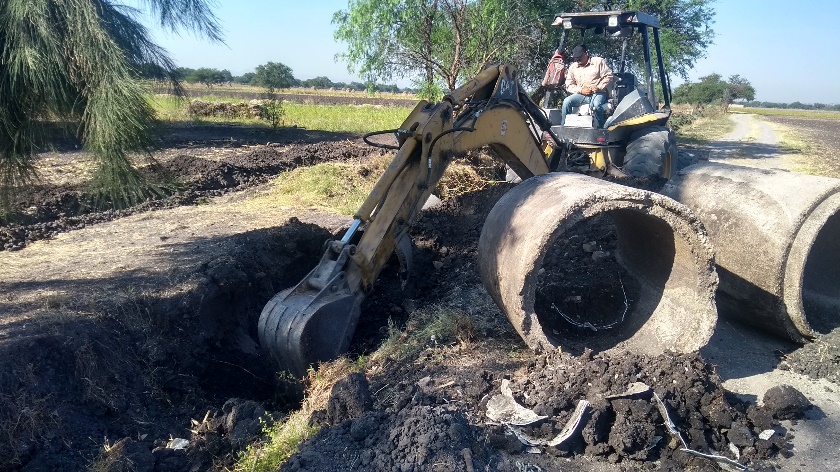 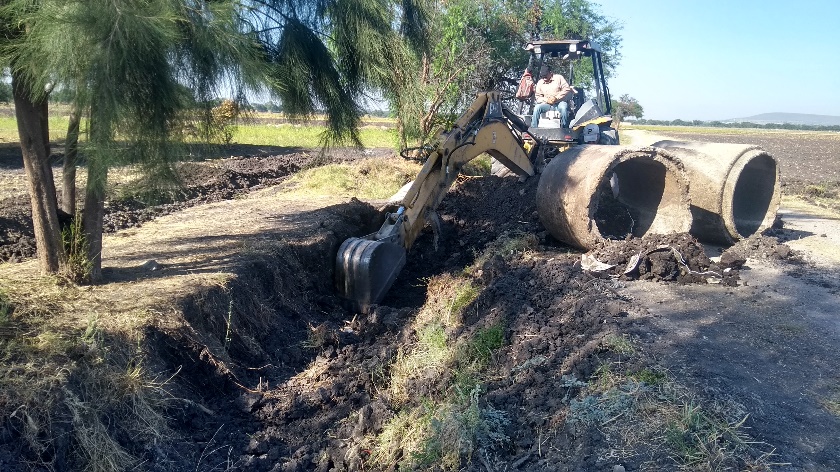 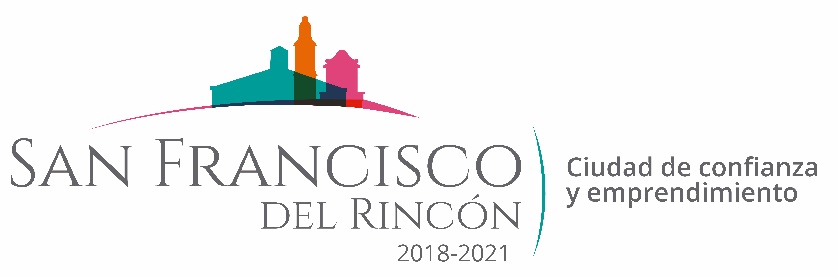 REPORTE MES DE ABRIL MAQUINARIA
TRABAJOS EN COMUNIDAD PLAN LIBERTADOR
CONCEPTO
FECHA INICIO
FECHA TERMINO
MANIOBRAS PARA HABILITAR CAMINO
27/04/2020
27/04/2020
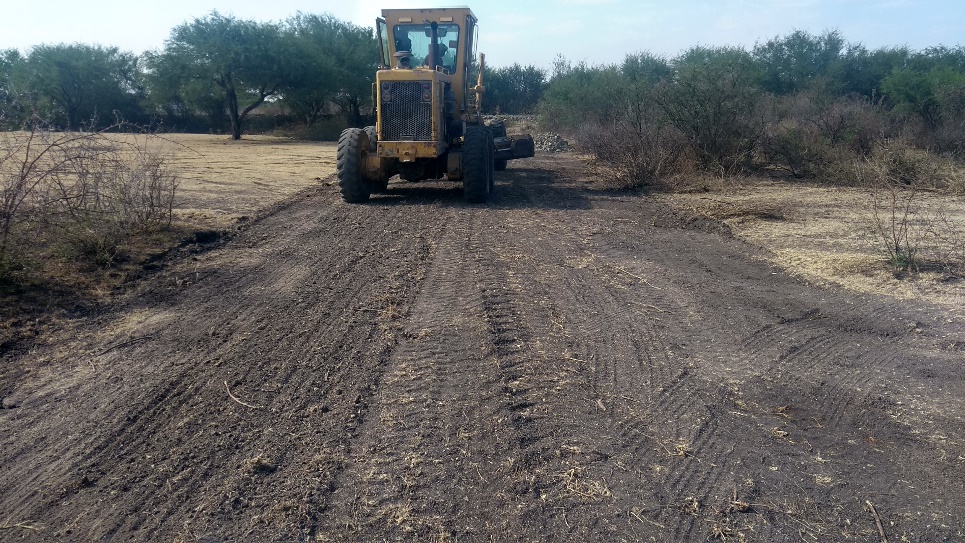 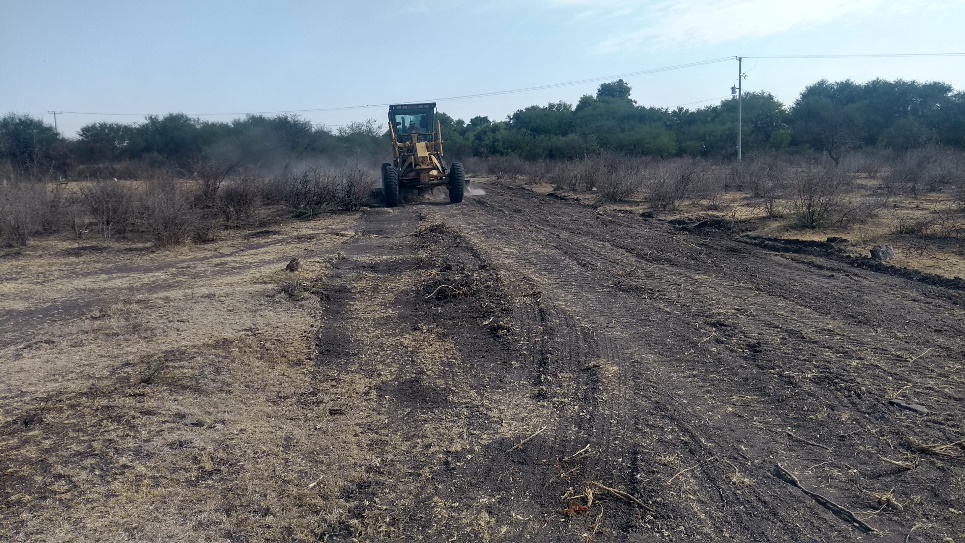 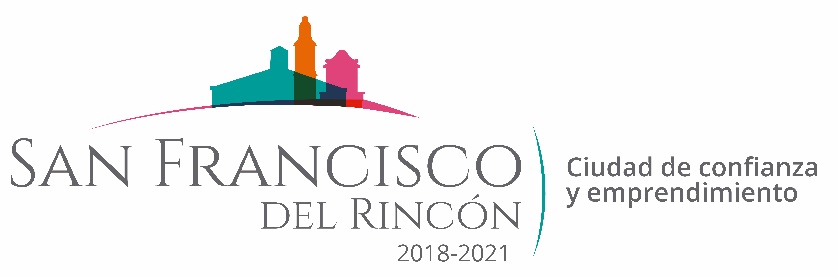 REPORTE MES DE ABRIL
MAQUINARIA
DESAZOLVES DE ARROYO TRES MARIAS
FECHA TERMINO
FECHA INICIO
CONCEPTO
28/04/2020
30/04/2020
JUVENTINO ROSAS
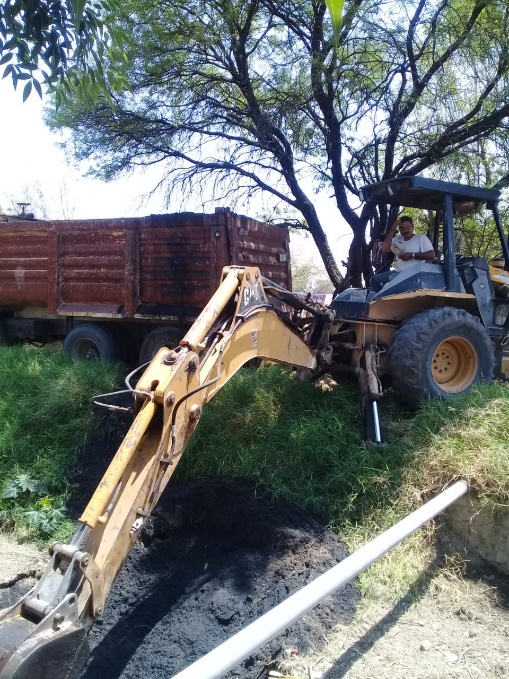 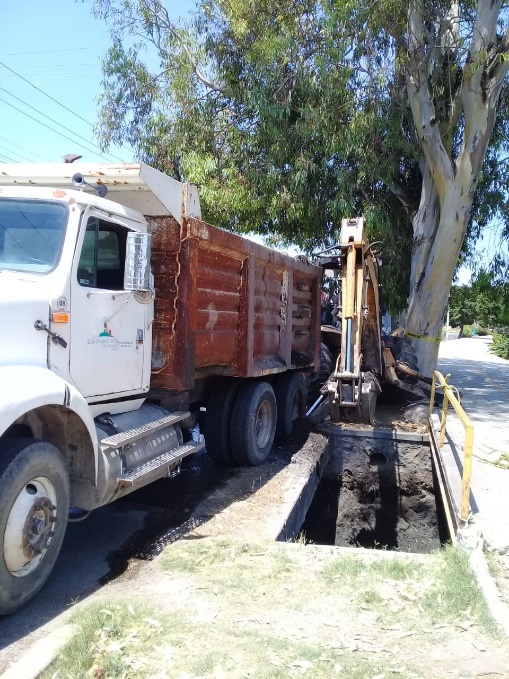 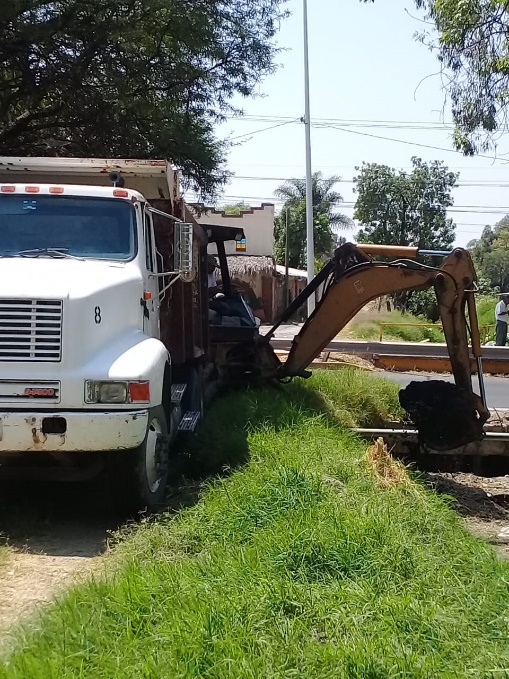 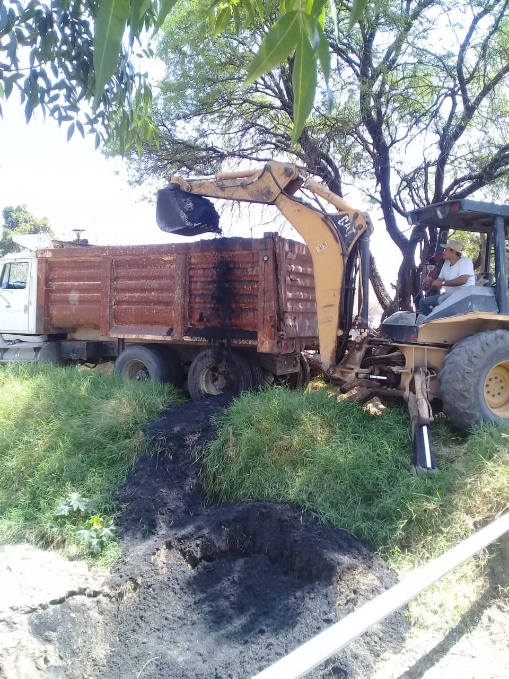 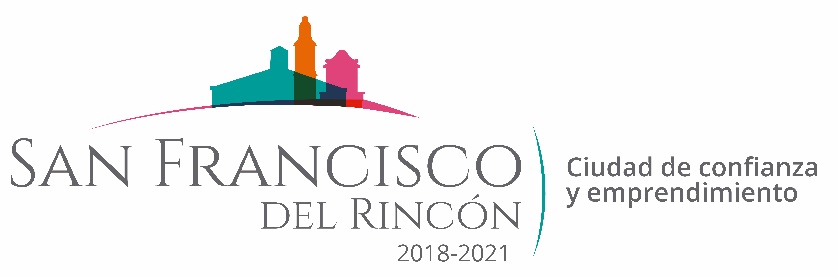 SOLICITUDES RECIBIDAS
 EN EL MES DE ABRIL
SOLICITUDES ATENDIDAS
 EN EL MES DE ABRIL
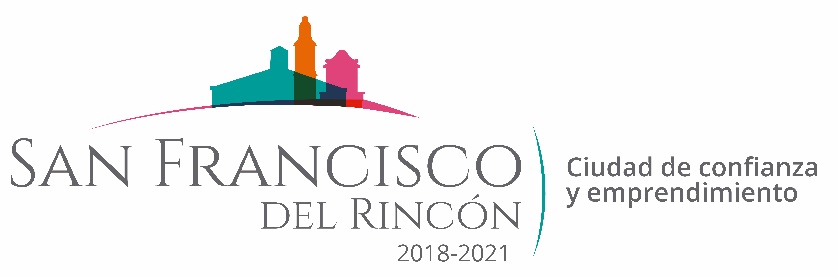 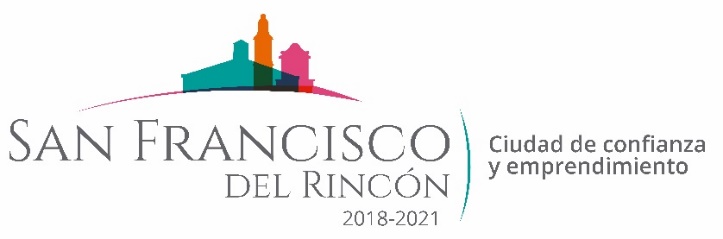 REPORTE MES DE MARZO
MAQUINARIA
CONSUMO DE COMBUSTIBLE